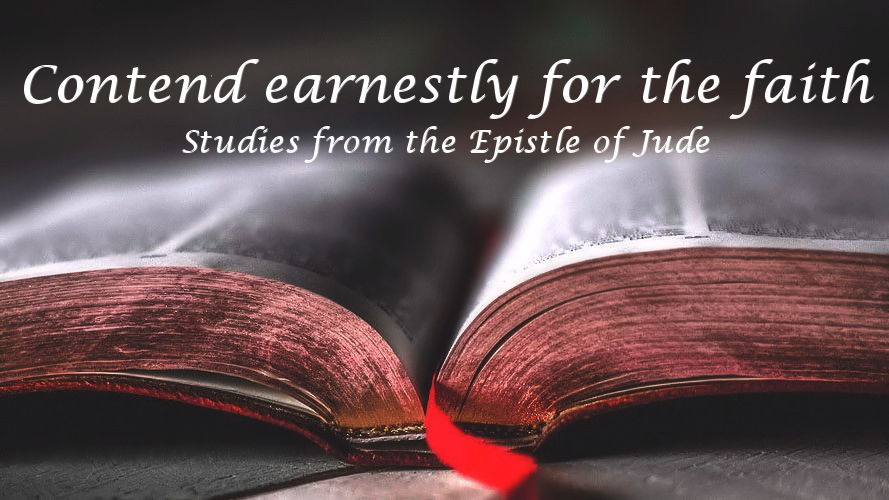 The Assured Judgment of Apostates
Jude 14-16
October 9, 2022
Jude 14-16
14 It was also about these men that Enoch, in the seventh generation from Adam, prophesied, saying, "Behold, the Lord came with many thousands of His holy ones, 15 to execute judgment upon all, and to convict all the ungodly of all their ungodly deeds which they have done in an ungodly way, and of all the harsh things which ungodly sinners have spoken against Him." 16 These are grumblers, finding fault, following after their own lusts; they speak arrogantly, flattering people for the sake of gaining an advantage.
John Macarthur
Hell is certainly not a popular concept in Western society. In an age of tolerance and acceptance, the topic of eternal punishment is taboo; the very mention of it is considered unloving. After all, postmodern culture believes that everyone is basically good and expects that life after death (if the afterlife even exists) includes heaven for all but the most evil people.
John Macarthur
Sadly, the political correctness and doctrinal ambiguity that characterizes the world has also permeated the church. Even among those who call themselves evangelicals, hell is regarded as a theological embarrassment. Passages that teach eternal destruction are often explained away, arbitrarily softened, or ignored altogether. As a result, society's erroneous views about God's judgment are only reinforced.”
Matthew 5:22
But I say to you that everyone who is angry with his brother shall be guilty before the court; and whoever says to his brother, 'You good-for-nothing,' shall be guilty before the supreme court; and whoever says, 'You fool,' shall be guilty enough to go into the fiery hell.
Matthew 5:30
If your right hand makes you stumble, cut it off and throw it from you; for it is better for you to lose one of the parts of your body, than for your whole body to go into hell.
Luke 16:22-26
22 Now the poor man died and was carried away by the angels to Abraham's bosom; and the rich man also died and was buried. 23 In Hades he lifted up his eyes, being in torment, and saw Abraham far away and Lazarus in his bosom. 24 And he cried out and said, 'Father Abraham, have mercy on me, and send Lazarus so that he may dip the tip of his finger in water and cool off my tongue, for I am in agony in this flame.' 25 But Abraham said, 'Child, remember that during your life you received your good things, and likewise Lazarus bad things; but now he is being comforted here, and you are in agony. 26 'And besides all this, between us and you there is a great chasm fixed, so that those who wish to come over from here to you will not be able, and that none may cross over from there to us.'
Hebrews 10:26-31
26 For if we go on sinning willfully after receiving the knowledge of the truth, there no longer remains a sacrifice for sins, 27 but a terrifying expectation of judgment and THE FURY OF A FIRE WHICH WILL CONSUME THE ADVERSARIES. 28 Anyone who has set aside the Law of Moses dies without mercy on the testimony of two or three witnesses. 29 How much severer punishment do you think he will deserve who has trampled under foot the Son of God, and has regarded as unclean the blood of the covenant by which he was sanctified, and has insulted the Spirit of grace? 30 For we know Him who said, "VENGEANCE IS MINE, I WILL REPAY." And again, "THE LORD WILL JUDGE HIS PEOPLE." 31 It is a terrifying thing to fall into the hands of the living God.
Outline of Jude 14-16
The assured judgment of apostates…

Their doom revealed (14)
Their destiny reserved (15)
Their deeds reproved (16)
The Assured judgement of apostates
Their doom revealed (14)
It was also about these men that Enoch, in the seventh generation from Adam, prophesied, saying, "Behold, the Lord came with many thousands of His holy ones…
“…seventh generation from Adam…” (from Genesis 5:1-24)
Adam
Seth
Enosh
Kenan
Mahalalel
Jared
ENOCH
Methuselah
Genesis 6:5
“Then the LORD saw that the wickedness of man was great on the earth, and that every intent of the thoughts of his heart was only evil continually.”
Humanity had become “apostate”
Jude 14
“Behold, the Lord came with many thousands of his holy ones…”
The Lord and His Angels
But when the Son of Man comes in His glory, and all the angels with Him, then He will sit on His glorious throne. (Matthew 25:31)
and to give relief to you who are afflicted and to us as well when the Lord Jesus will be revealed from heaven with His mighty angels in flaming fire, (2 Thessalonians 1:7).
Jude 14
“Behold, the Lord came with many thousands of his holy ones…”
The Assured judgement of apostates
Their destiny reserved (15)
to execute judgment upon all, and to convict all the ungodly of all their ungodly deeds which they have done in an ungodly way, and of all the harsh things which ungodly sinners have spoken against Him.
A. Their destiny is declared (15a)
Jeremiah 17:10
I, the LORD, search the heart, I test the mind, Even to give to each man according to his ways, According to the results of his deeds.
Isaiah 64:6
For all of us have become like one who is unclean, And all our righteous deeds are like a filthy garment; And all of us wither like a leaf, And our iniquities, like the wind, take us away.
Romans 3:10-12
10 as it is written, "THERE IS NONE RIGHTEOUS, NOT EVEN ONE; 11 THERE IS NONE WHO UNDERSTANDS, THERE IS NONE WHO SEEKS FOR GOD; 12 ALL HAVE TURNED ASIDE, TOGETHER THEY HAVE BECOME USELESS; THERE IS NONE WHO DOES GOOD, THERE IS NOT EVEN ONE."
Revelation 20:12
And I saw the dead, the great and the small, standing before the throne, and books were opened; and another book was opened, which is the book of life; and the dead were judged from the things which were written in the books, according to their deeds.
Revelation 22:12
Behold, I am coming quickly, and My reward is with Me, to render to every man according to what he has done.
Psalm 130:3, 4
3 If You, Yahweh, should mark iniquities, O Adonai, who could stand?
4 But there is forgiveness with You, That You may be feared.
The Assured judgement of apostates
Their destiny reserved (15)
to execute judgment upon all, and to convict all the ungodly of all their ungodly deeds which they have done in an ungodly way, and of all the harsh things which ungodly sinners have spoken against Him.
Their destiny declared (15a)
Their destiny defined (15b)
Sin will be revealed
…and be sure your sin will find you out.  (Numbers 32:23)
For God will bring every act to judgment, everything which is hidden, whether it is good or evil.  (Ecclesiastes 12:14)
But there is nothing covered up that will not be revealed, and hidden that will not be known. (Luke 12:2)
The Assured judgement of apostates
Their destiny reserved (15)
to execute judgment upon all, and to convict all the ungodly of all their ungodly deeds which they have done in an ungodly way, and of all the harsh things which ungodly sinners have spoken against Him.
Their destiny declared (15a)
Their destiny defined (15b)
Their destiny deserved (15c)
Their ungodly disposition (15d)
Their unyielding defiance (15e)
The Assured judgement of apostates
Their deeds reproved (16)
These are grumblers, finding fault, following after their own lusts; they speak arrogantly, flattering people for the sake of gaining an advantage.
Their attitude (grumblers, finding fault)
Their activity (following after their own lusts)
Their arrogance (they speak arrogantly)
Their agenda (flattering people for the sake of gaining an advantage)
Psalm 139:23-24
23 Search me, O God, and know my heart; Try me and know my anxious thoughts; 24 And see if there be any hurtful way in me, And lead me in the everlasting way.
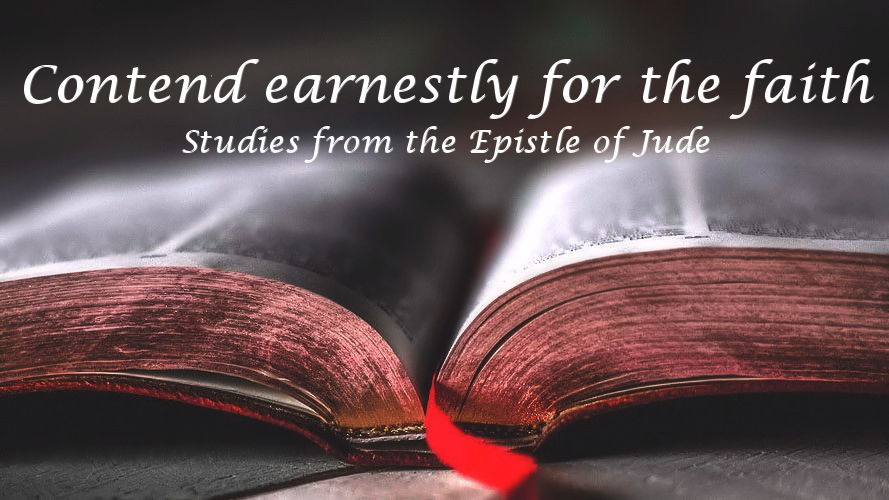 The Assured Judgment of Apostates
Jude 14-16
October 9, 2022